Organigrama ECOLOGISTIC
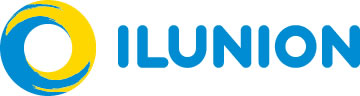 División Economía Circular
Consejero Delegado
Alejandro Fernández
Director de Coordinación y Desarrollo 
Borja Vallespín
Gerente
Gregorio Fernández
Directora Financiera
Almudena Rodriguez
Directora Personas
Nuria del Pozo
Responsable Flota y Almacenes
Manuel Martínez
Responsable 
Gestión
Nuria Martinez
Área administración
Responsable Excelencia y Sostenibilidad
Virginia Sanchez
Responsable Coordinación Delegaciones
Raquel Segovia
Administración
Facturación
DELEGACIONES
Área Operaciones
Gestión
Logística